Year 5 |	Science	| Forces
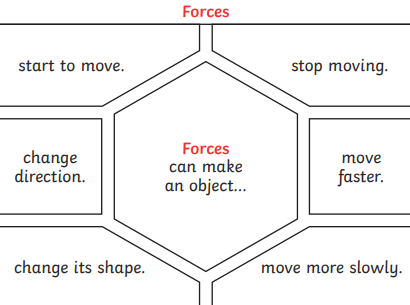 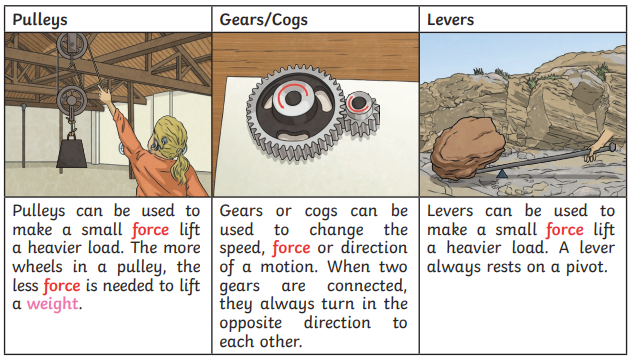 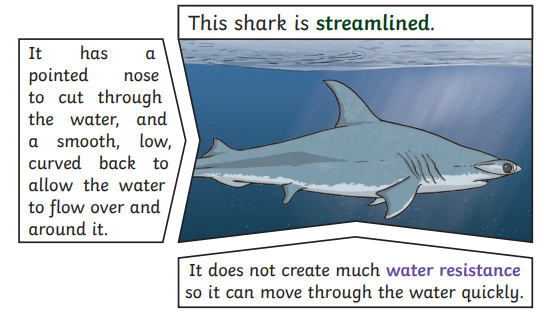 FUN FACT! 
The wind is a force. Even biting, twisting, stretching, lifting and loads of other things we do every day are also forces.

Every time something happens, a force is right there doing its work!